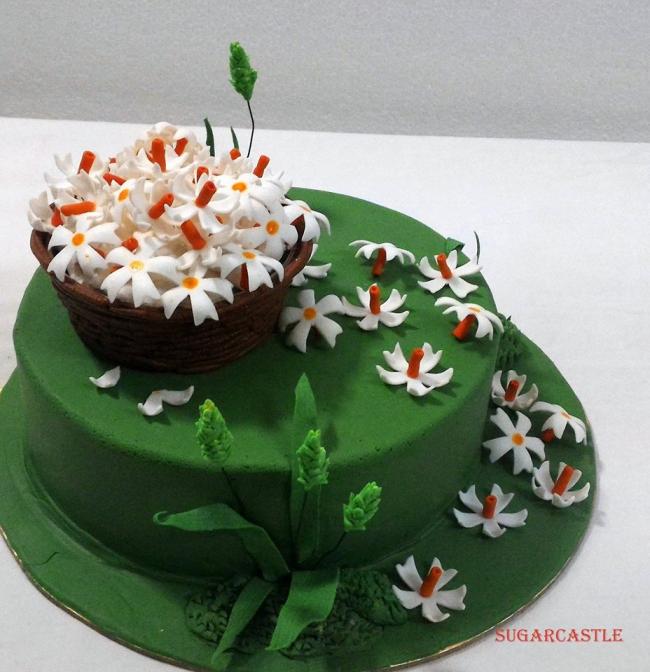 স্বাগতম
পরিচিতি
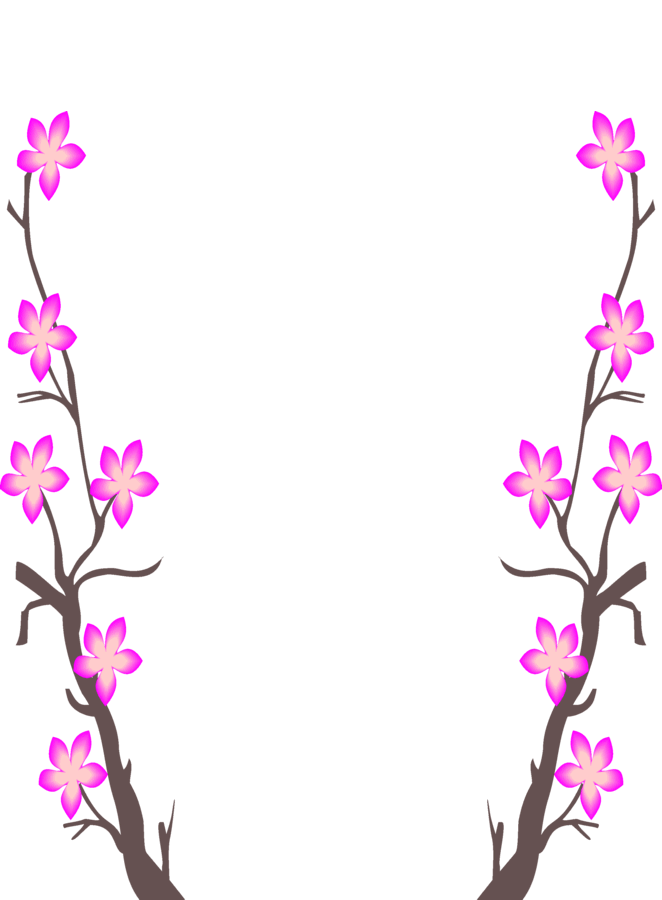 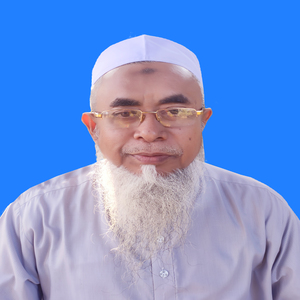 মোঃ ওয়াহেদ আলী
সহকারি শিক্ষক
নুরপুর বালিকা উচ্চ বিদ্যালয়
নুরপুর, নাসিরনগর, ব্রাহ্মণবাড়িয়া।
10:11 AM
10:11 AM
2
2
পাঠ পরিচিতি
শ্রেণিঃ দশম
বিষয়ঃ গণিত
অধ্যায়ঃ দশম
পাঠ শিরোনামঃ দূরত্ব ও উচ্চতা
সময়ঃ ৫০মিনিট
তারিখঃ১৬-০৪-২০২১খ্রিঃ
3
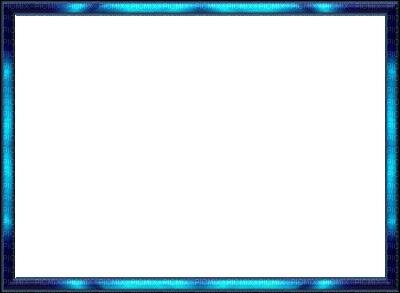 চিন্তা করে বল
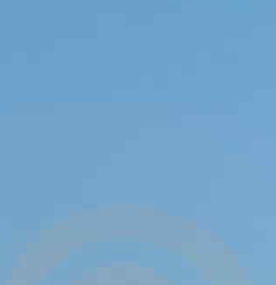 A
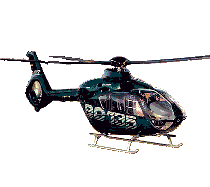 O
B
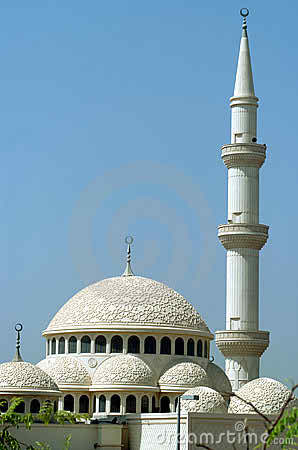 C
A
P
B
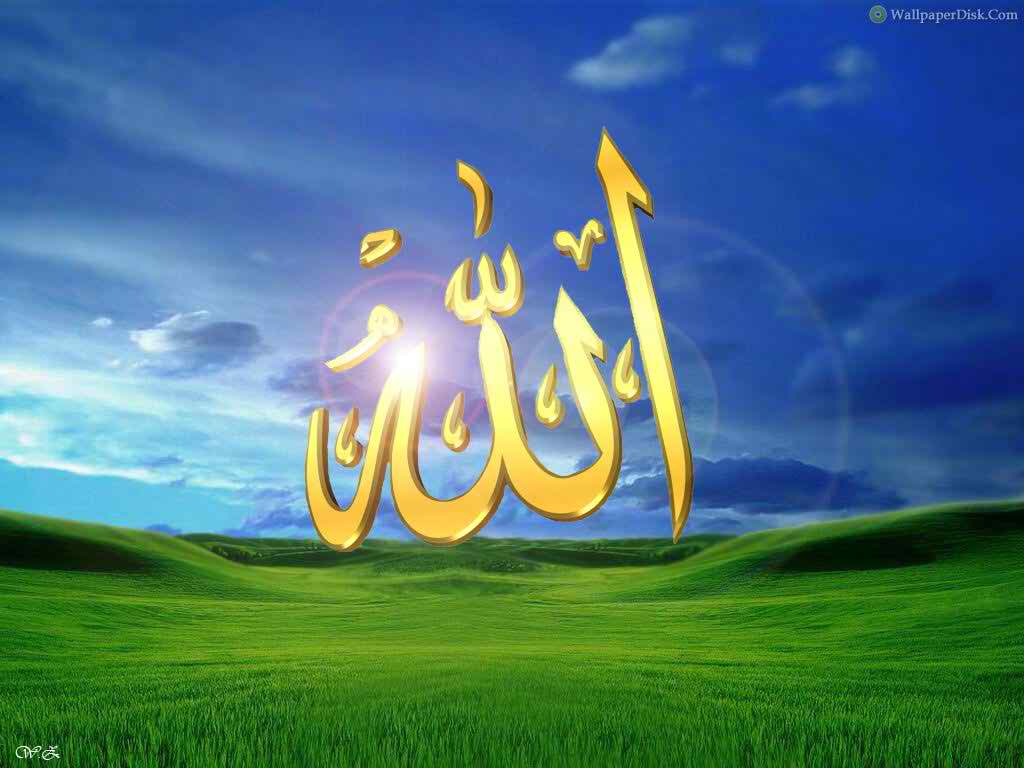 মিনারটির উচ্চতা , ভূমি থেকে হেলিকপ্টারটির উচ্চতা  এবং নির্দিষ্ট  বিন্দু থেকে এদের দূরত্ব  আমরা কীভাবে নির্ণয় করতে পারি?
দূরত্ব
উচ্চতা
দূরত্ব ও উচ্চতা নির্ণয় করতে পারবো
শিখনফল
এই পাঠ শেষে শিক্ষার্থীরা 
১. উন্নতি কোণ ও অবনতি কোণ  বলতে পারবে।
২. ত্রিকোণমিতিক অনুপাত ও মান বলতে  পারবে।
৩. ত্রিকোণমিতির সাহায্যে দূরত্ব ও উচ্চতা বিষয়ক
    গাণিতিক সমস্যার চিত্র অংকন করতে পারবে।
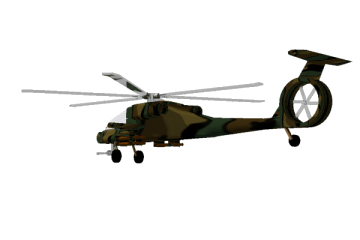 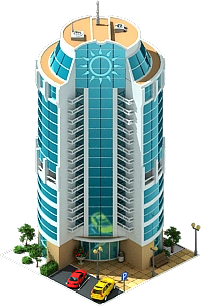 A
B
O
A
C
ভুমির সাথে উৎপন্ন কোণকে উন্নতি কোণ বলে।
ভুমির সমান্তরালে উলম্বতলের সাথে উৎপন্ন কোণকে অবনতি কোণ বলে।
B
300
600
600
300
O
L
N
মূল্যায়নঃNOB কে কি কোণ বলে?
OAB একটি------কোণ।
4
Km
5 Km
A
P
B
[Speaker Notes: শিক্ষক শিক্ষার্থীদেরকে উপরের সমস্যাটির চিত্র অংকন করতে বলতে পারেন। এর পর প্রয়োজনে শিক্ষক পর্দায় এ্যানিমেশনকৃত চিত্রটি দেখাতে পারেন। শিক্ষার্থীরা সমস্যাটির সমাধান করবে। প্রয়োজনে শিক্ষক বোর্ডে সমস্যাটির সমাধান করে দিবেন। এ পর্যায়ে শিক্ষক ইচ্ছা করলে পর্দায়ও সমস্যাটির সমাধান দেখাতে পারেন।]
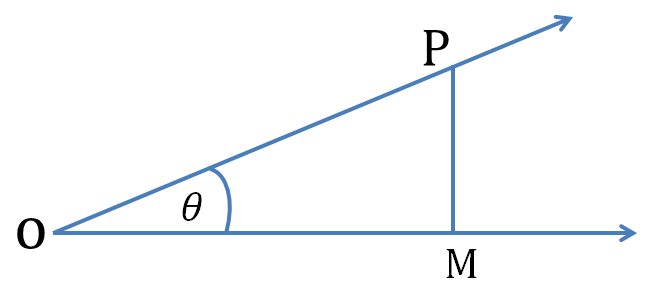 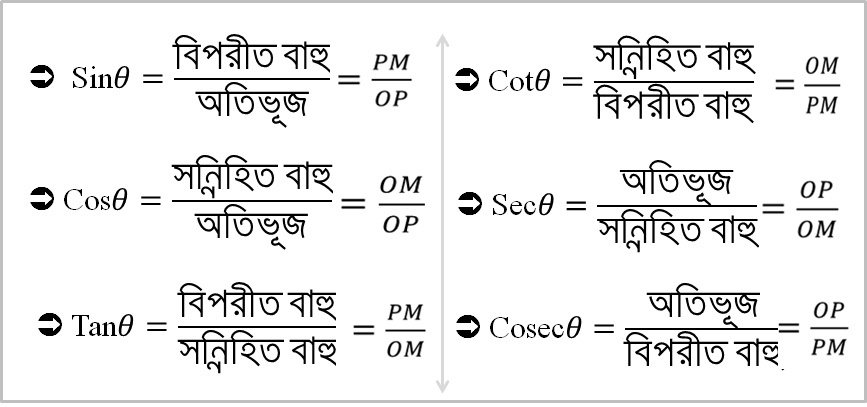 কোণের ত্রিকোণমিতিক অনুপাতের মান:
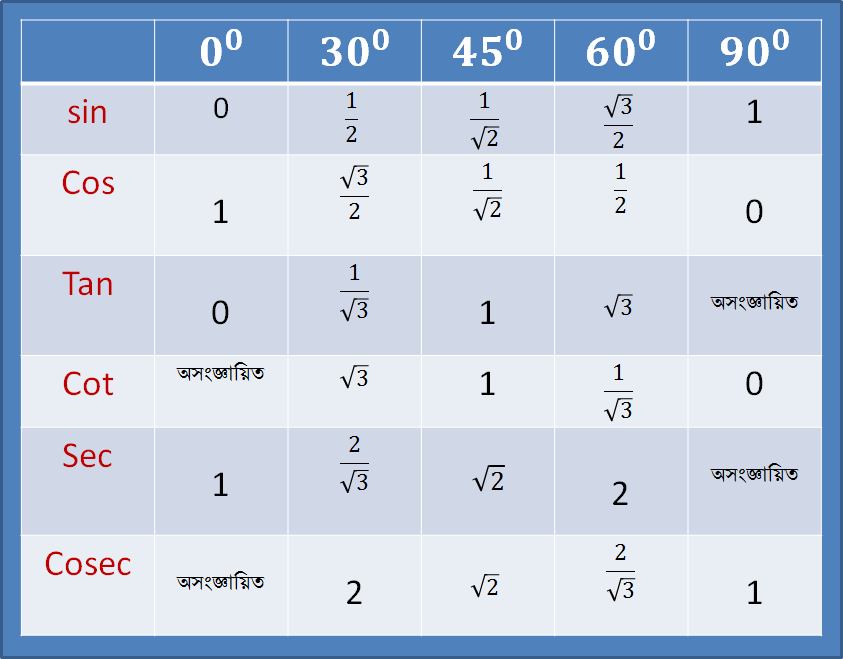 10:11 AM
10
মূল্যায়ন
12
A
০
4. (i) Tan45 =1
B
উপরের তথ্যের আলোকে নিচের কোনটি সঠিক?
গ    iii
ক    i
খ    iও ii
ঘ   iv
C
জোড়ায় কাজ
সময়: ২ মিনিট
A
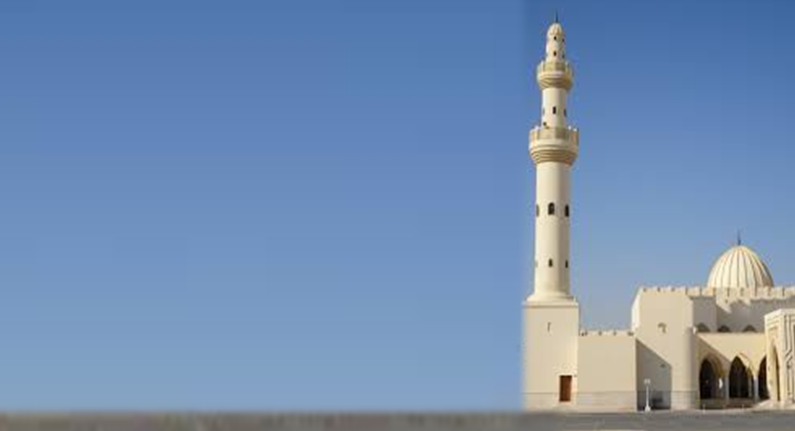 B
C
10:11 AM
12
মুল্যায়নঃ
ক
অবনতি কোন কাকে বলে।
উন্নতি কোন60 হলে অবনতি কোন কত?
খ
গ
Sin90 Cos60 Tan45 Sin30 প্রমান কর।
[Speaker Notes: প্রয়োজনে শিক্ষক সহযোগিতা করবেন।]
বাড়ির কাজ
ক
উন্নতি কোন কাকে বলে?
উদ্দিপকের আলোকে চিত্র অংকন কর।
খ
উন্নতি কোন ABC30   হলে  CosBACSinABCSinACB প্রমান কর।
গ
০
ধন্যবাদ
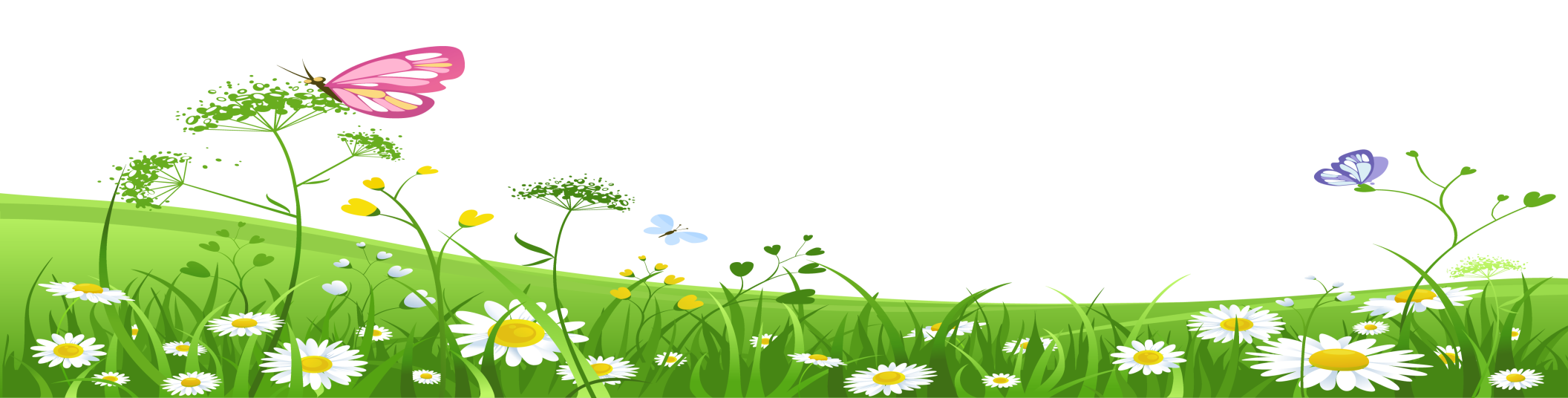 ধন্যবাদ
ধন্যবাদ
ধন্যবাদ